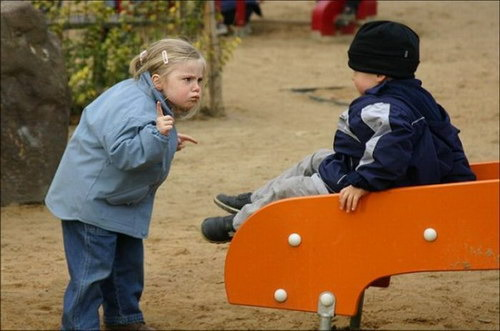 Эффективное поведение в конфликтеЗанятие 10. Внутриличностный конфликт
Центр педагогической диагностики и консультирования детей и подростков г. Сочи
Автор: Попандопуло Ольга Петровна
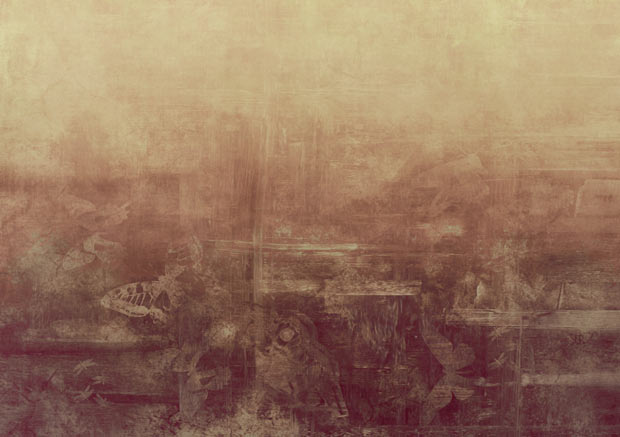 Игра «Чиновник»
Чиновник
Начальник чиновника
Представитель общественности
Проситель
Представитель местной мафии
Жена чиновника
Совесть чиновника
Группа  экспертов
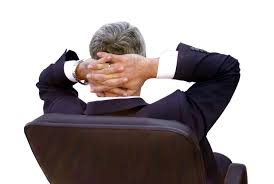 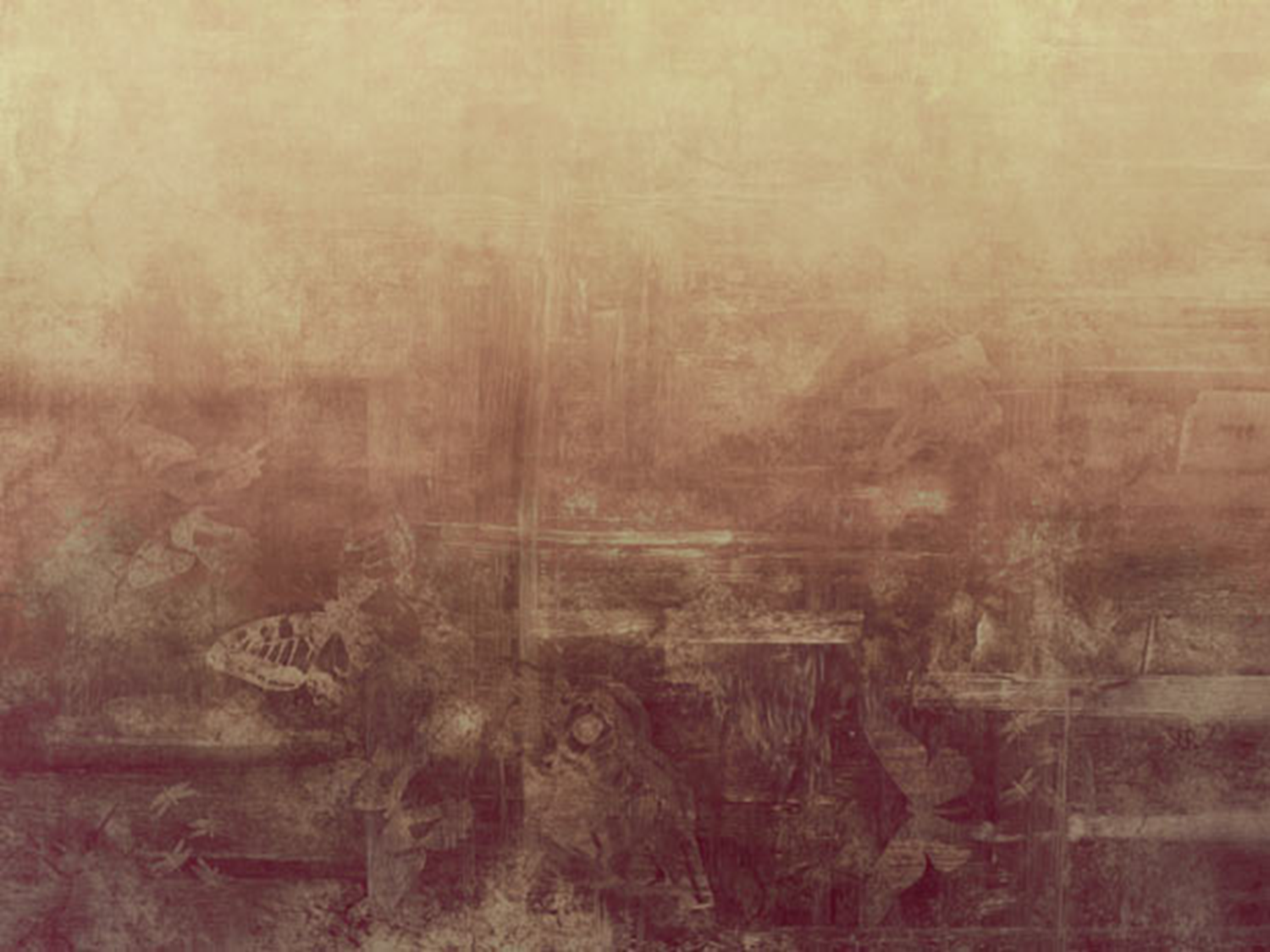 Внутриличностный конфликт – это…
…конфликт внутри человека – его мотивов, потребностей, интересов, ценностей, целей.
 Наличие противоречий является основой для возникновения конфликта.
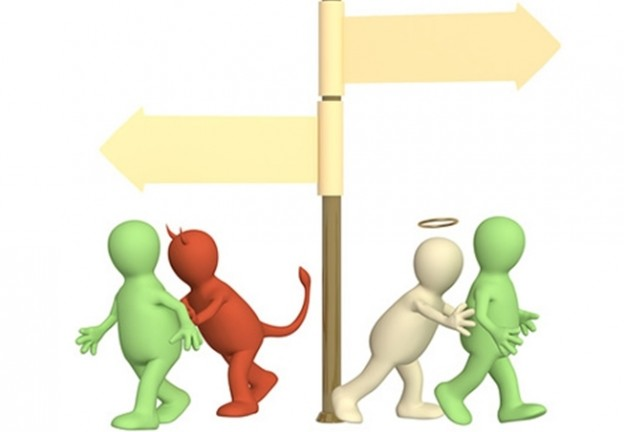 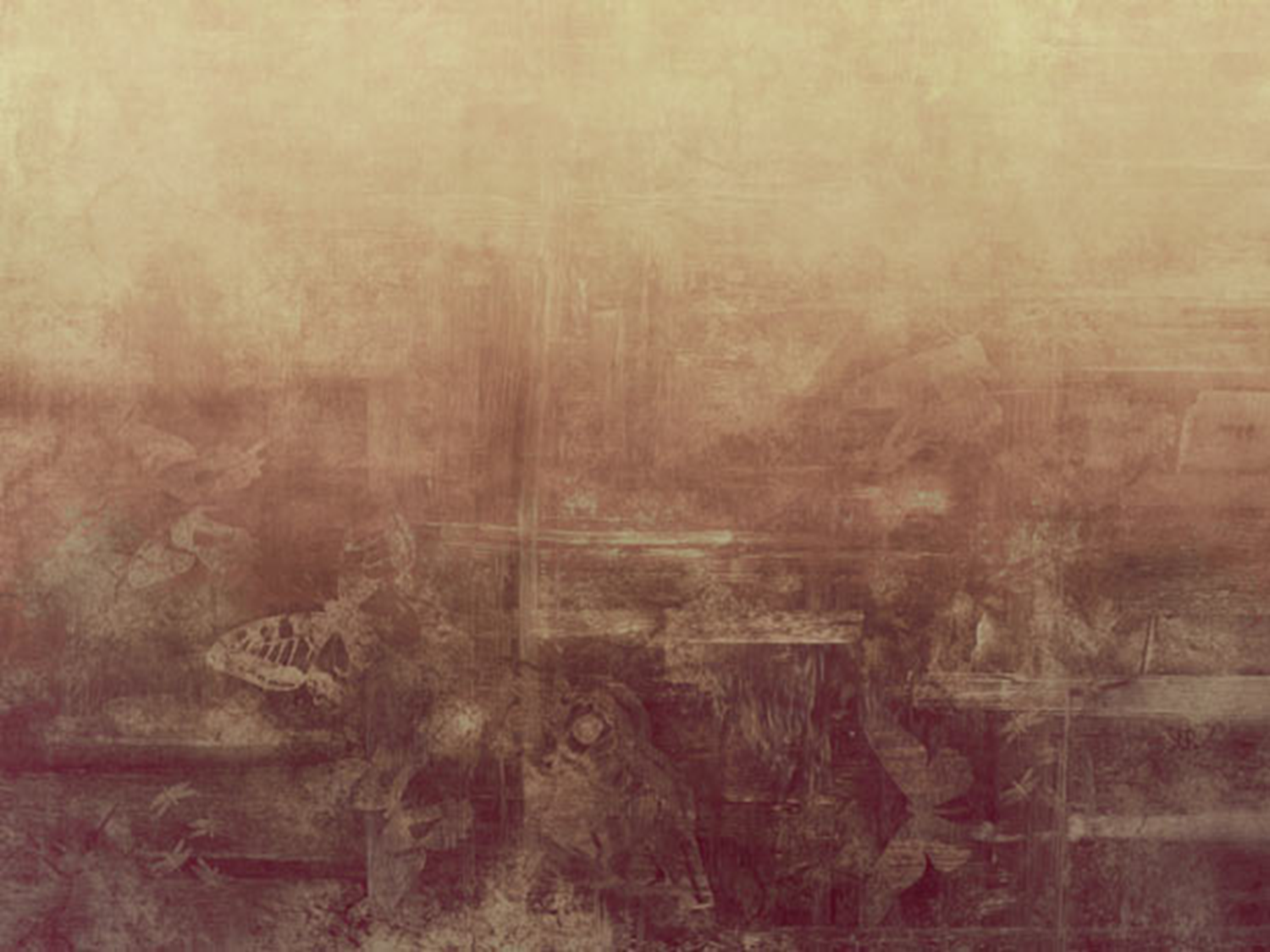 Внутриличностный конфликт воспринимается человеком как психологическая проблема, это всегда переживание.
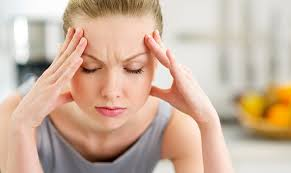 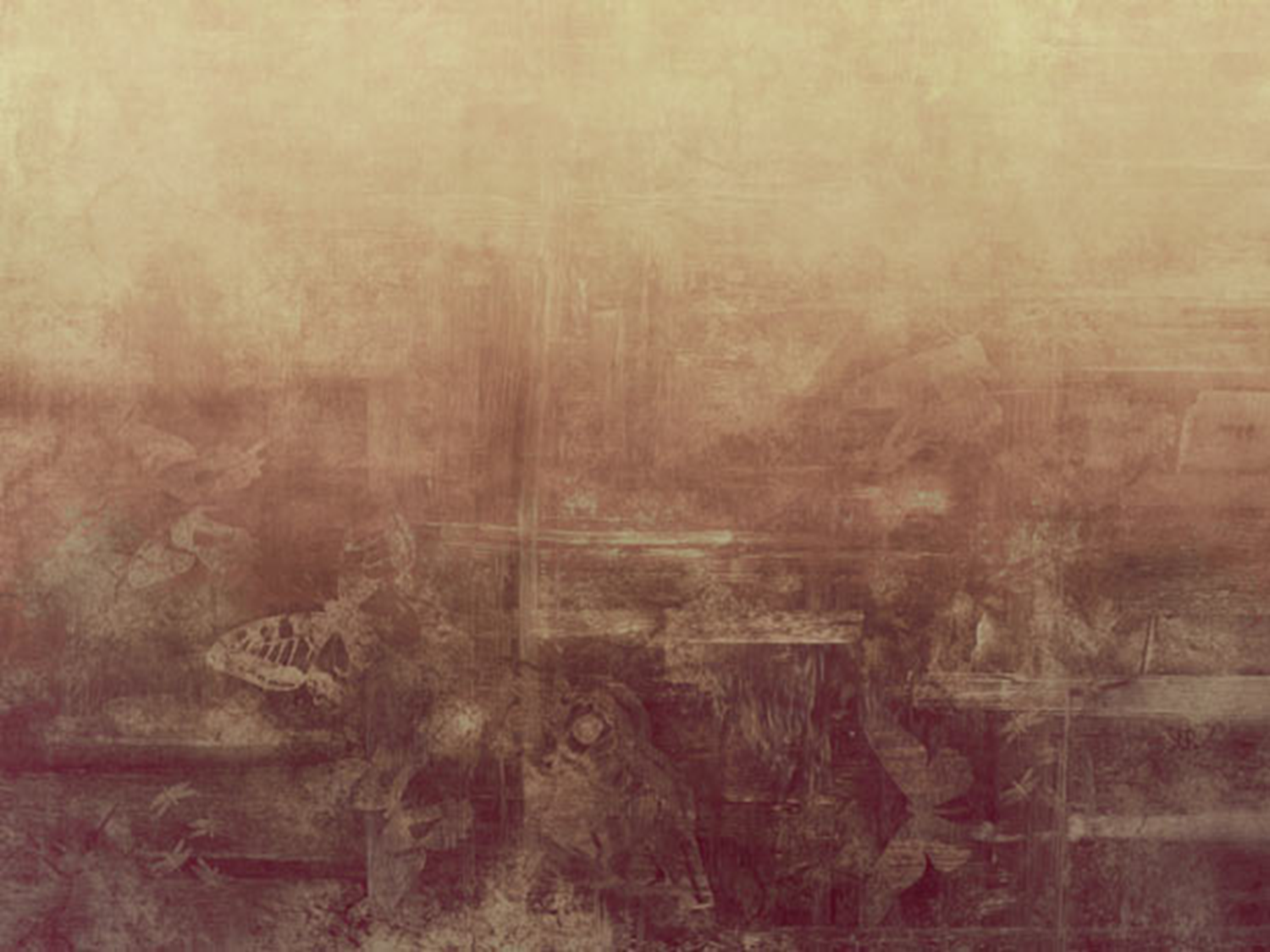 Формы проявления внутриличностных конфликтов
Неврастения:
невыносимость сильных раздражителей
подавленное настроение
снижение работоспособности
плохой сон
головные боли
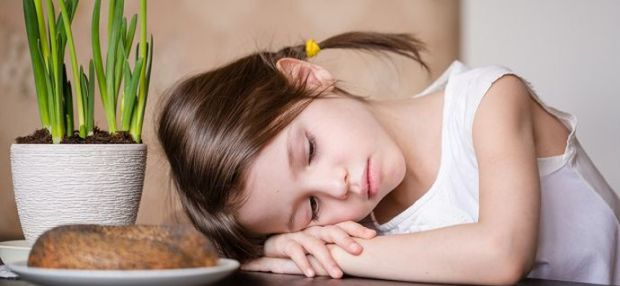 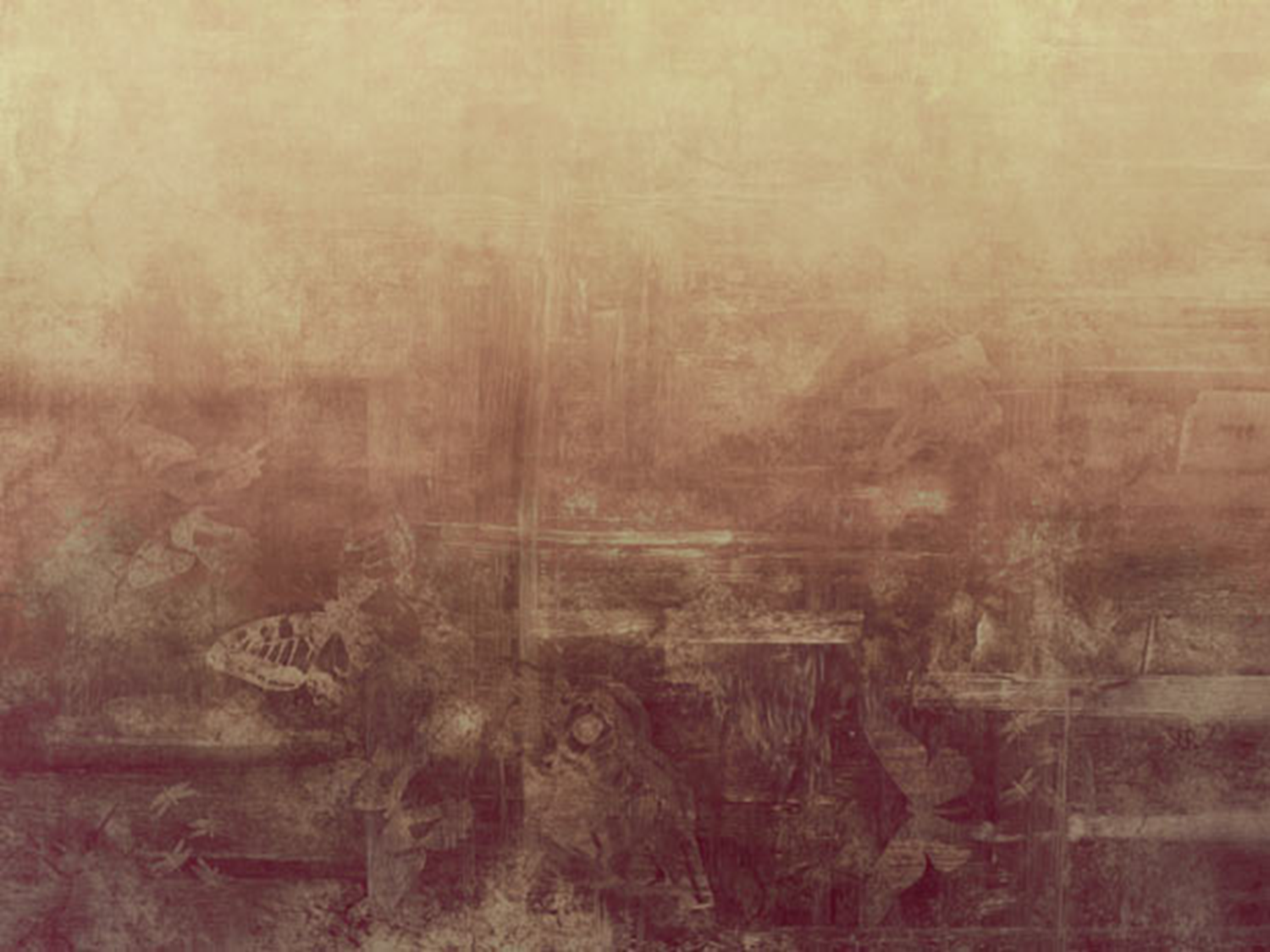 Формы проявления внутриличностных конфликтов
Эйфория:
Показное веселье
Выражение радости неадекватно ситуации
«смех сквозь слезы»
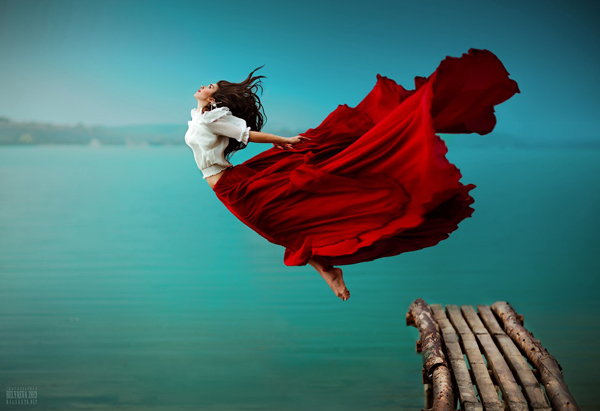 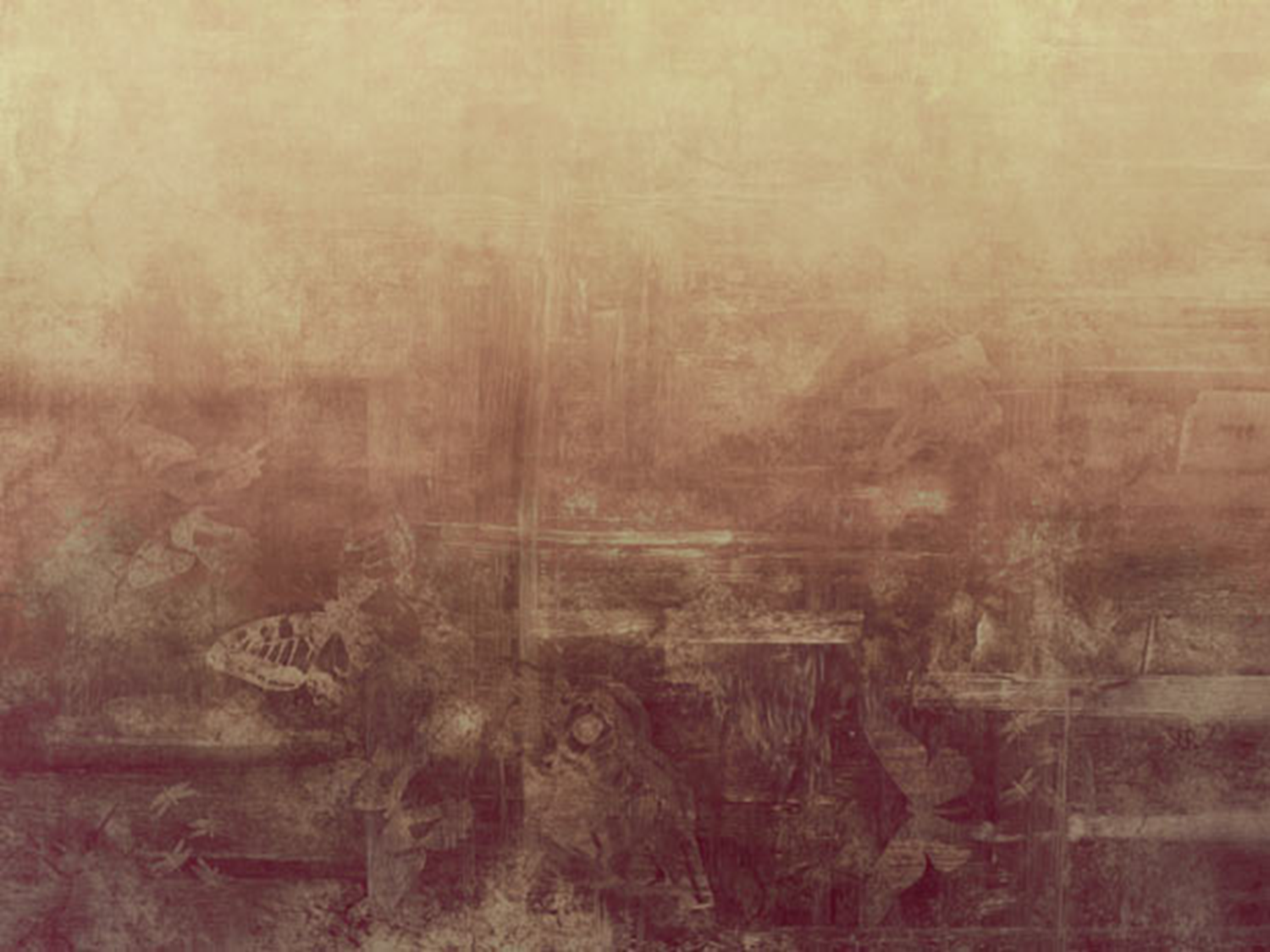 Формы проявления внутриличностных конфликтов
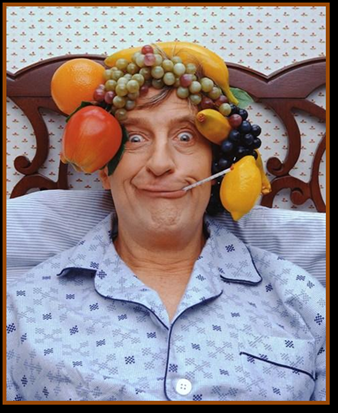 Регрессия:
примитивные формы поведения
уход от ответственности
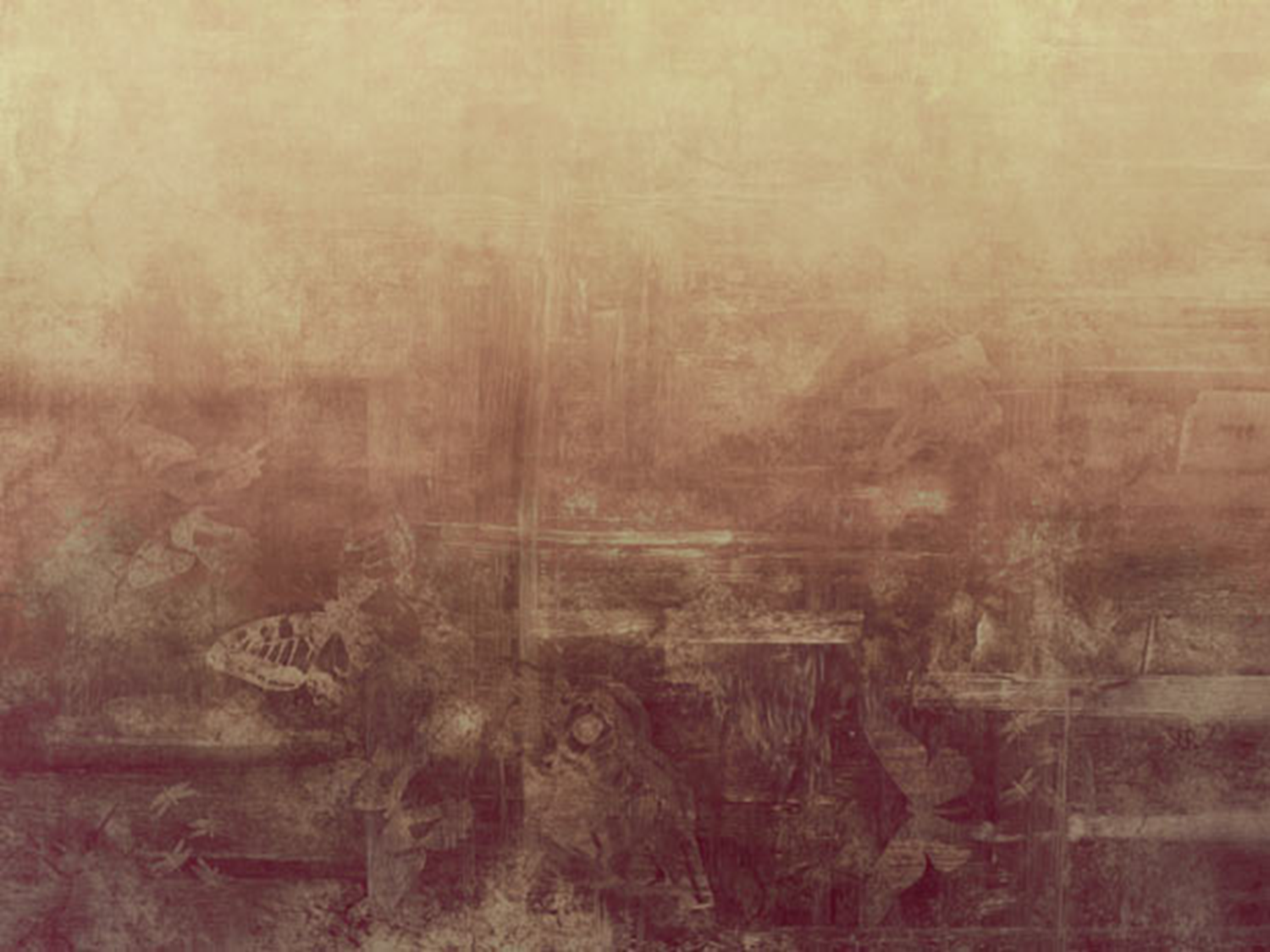 Формы проявления внутриличностных конфликтов
Проекция:
Приписывание негативных качеств другому
Критика других, часто необоснованная.
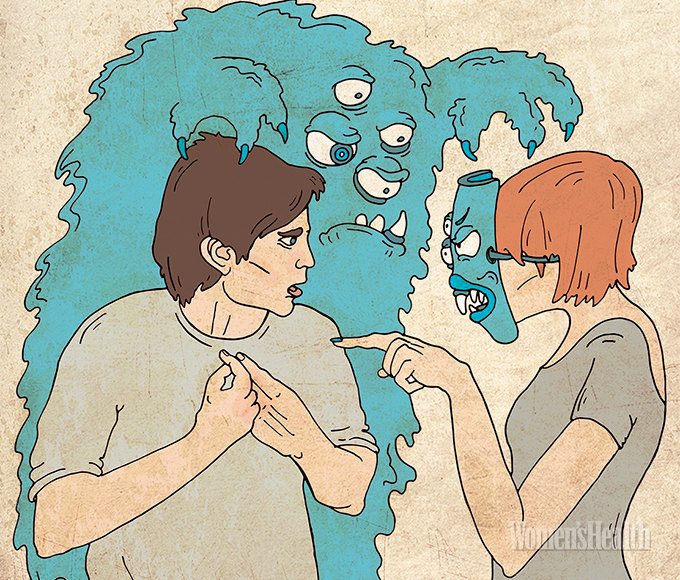 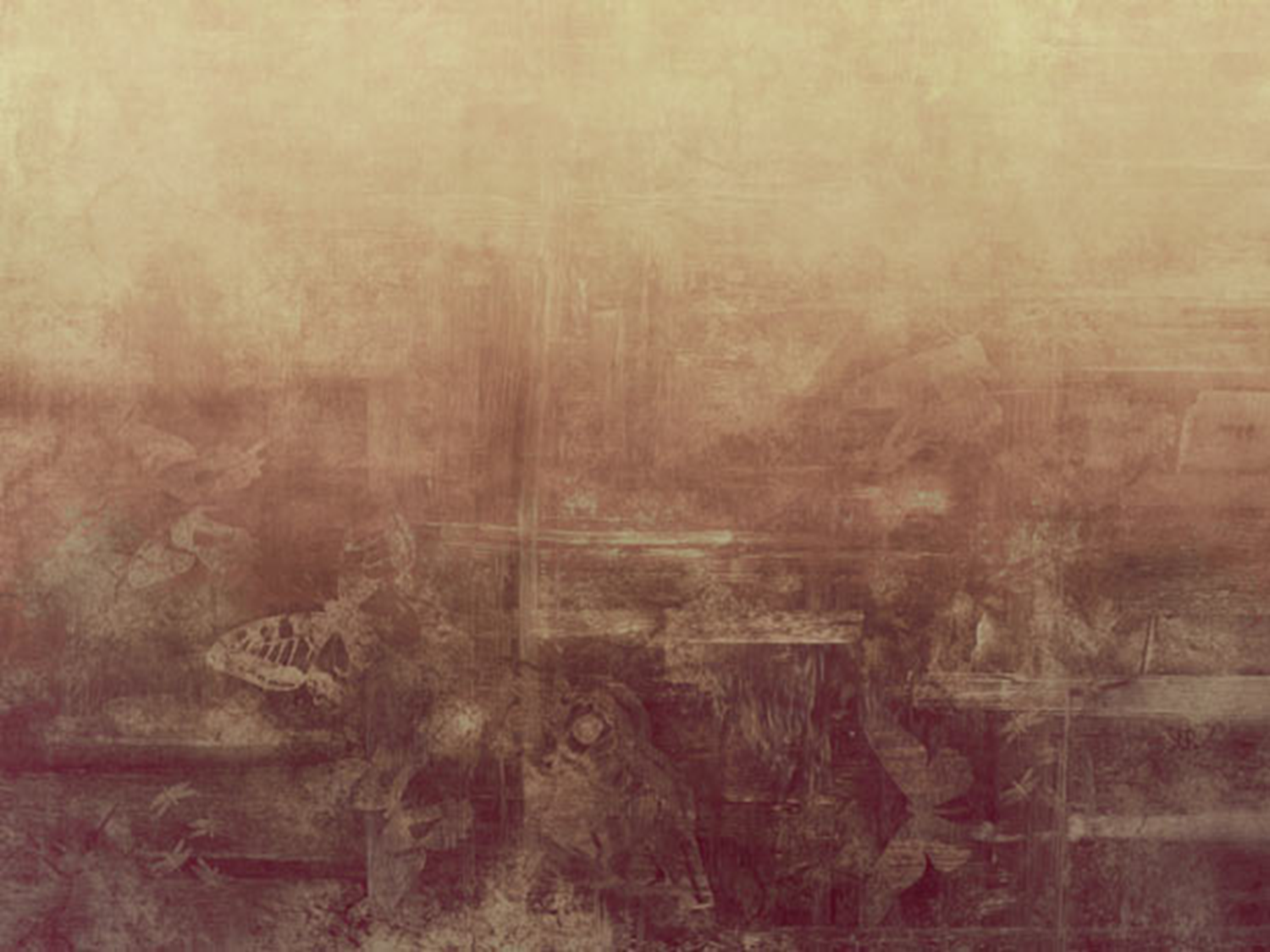 Формы проявления внутриличностных конфликтов
Рационализм – 
самооправдание своих поступков, действий.
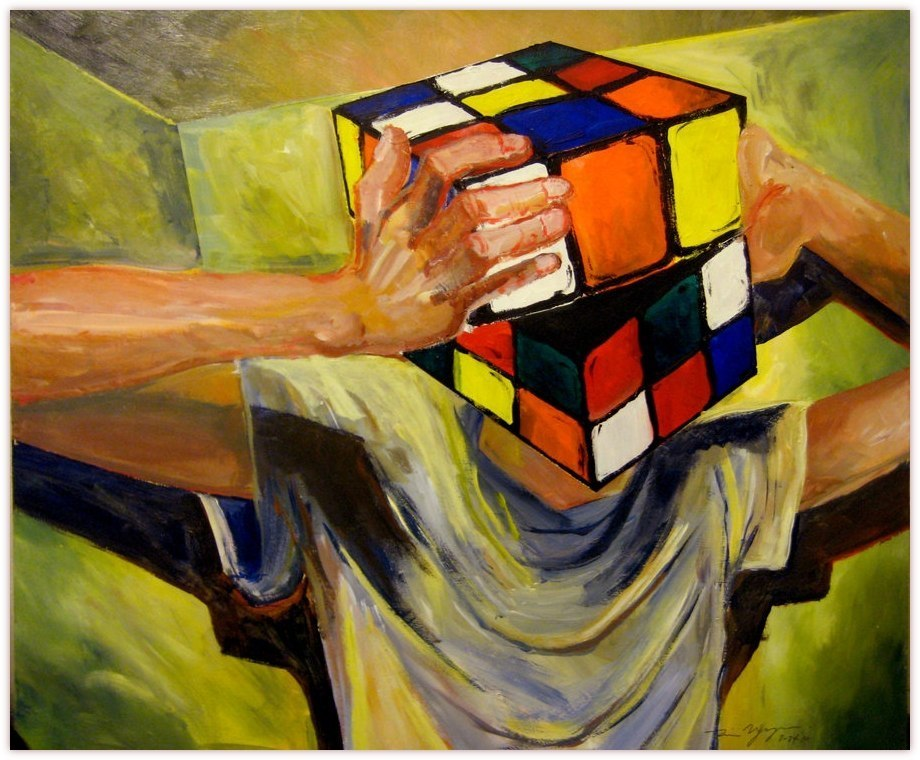 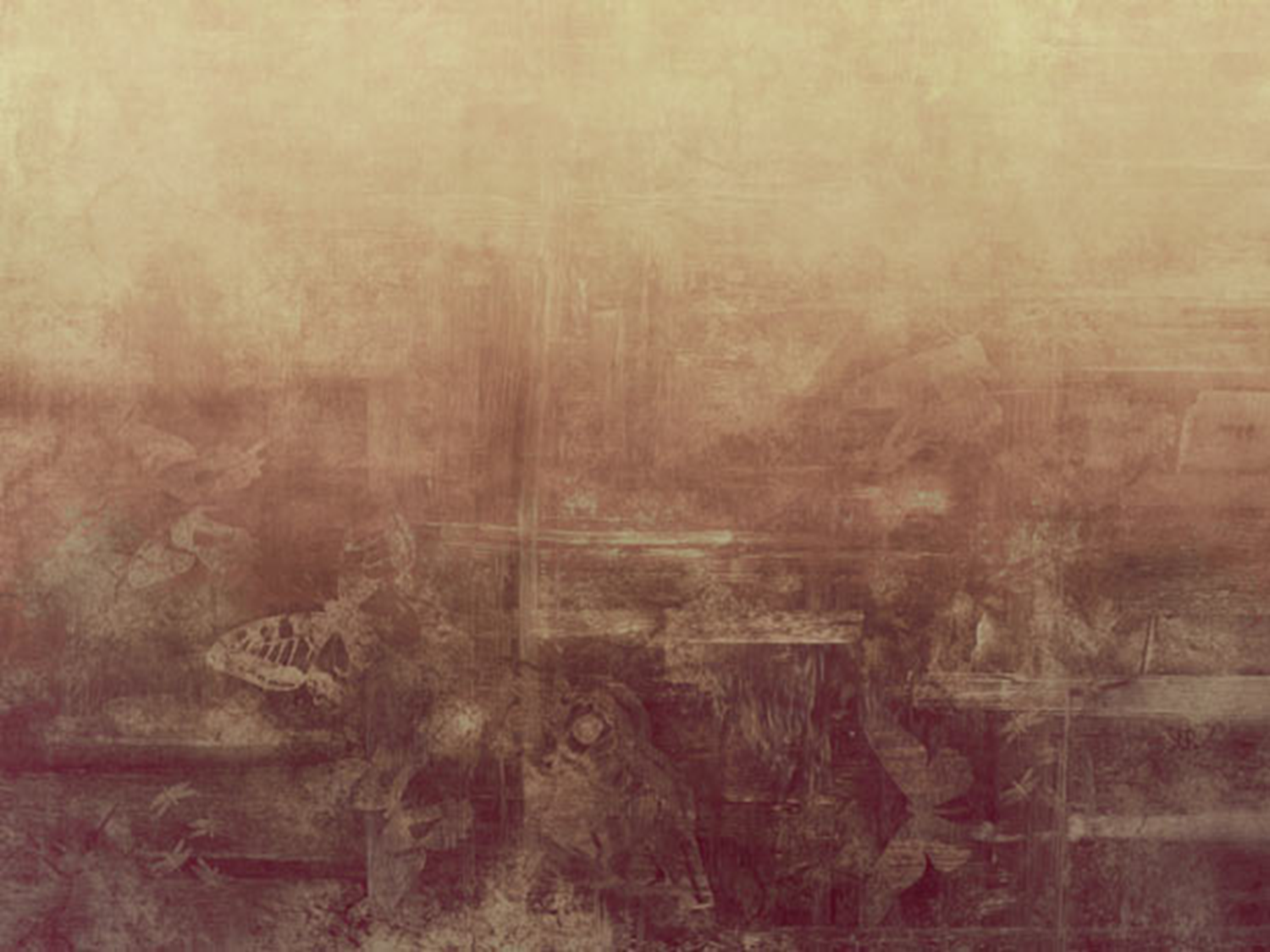 Способы разрешения внутриличностных конфликтов
Компромисс:
Сделать выбор в пользу какого-то варианта и приступить к его реализации.
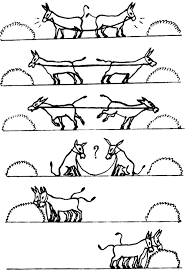 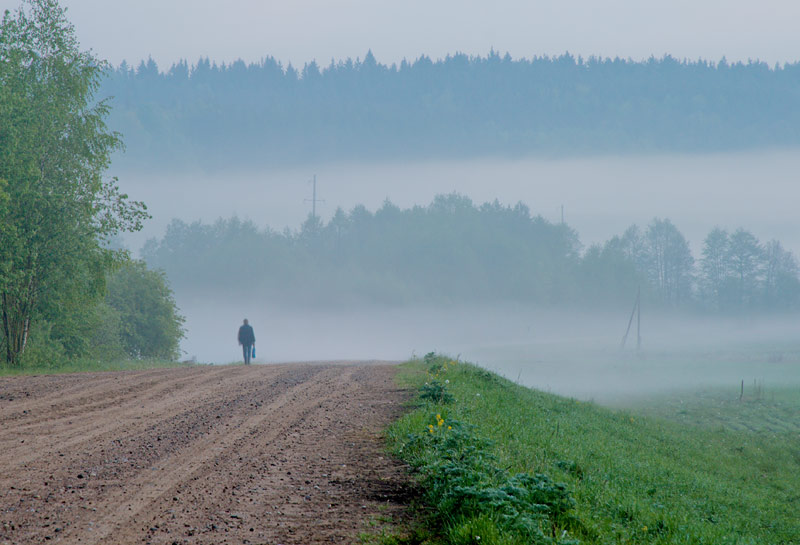 Способы разрешения внутриличностных конфликтов
Уход:
Уход от решения проблемы.
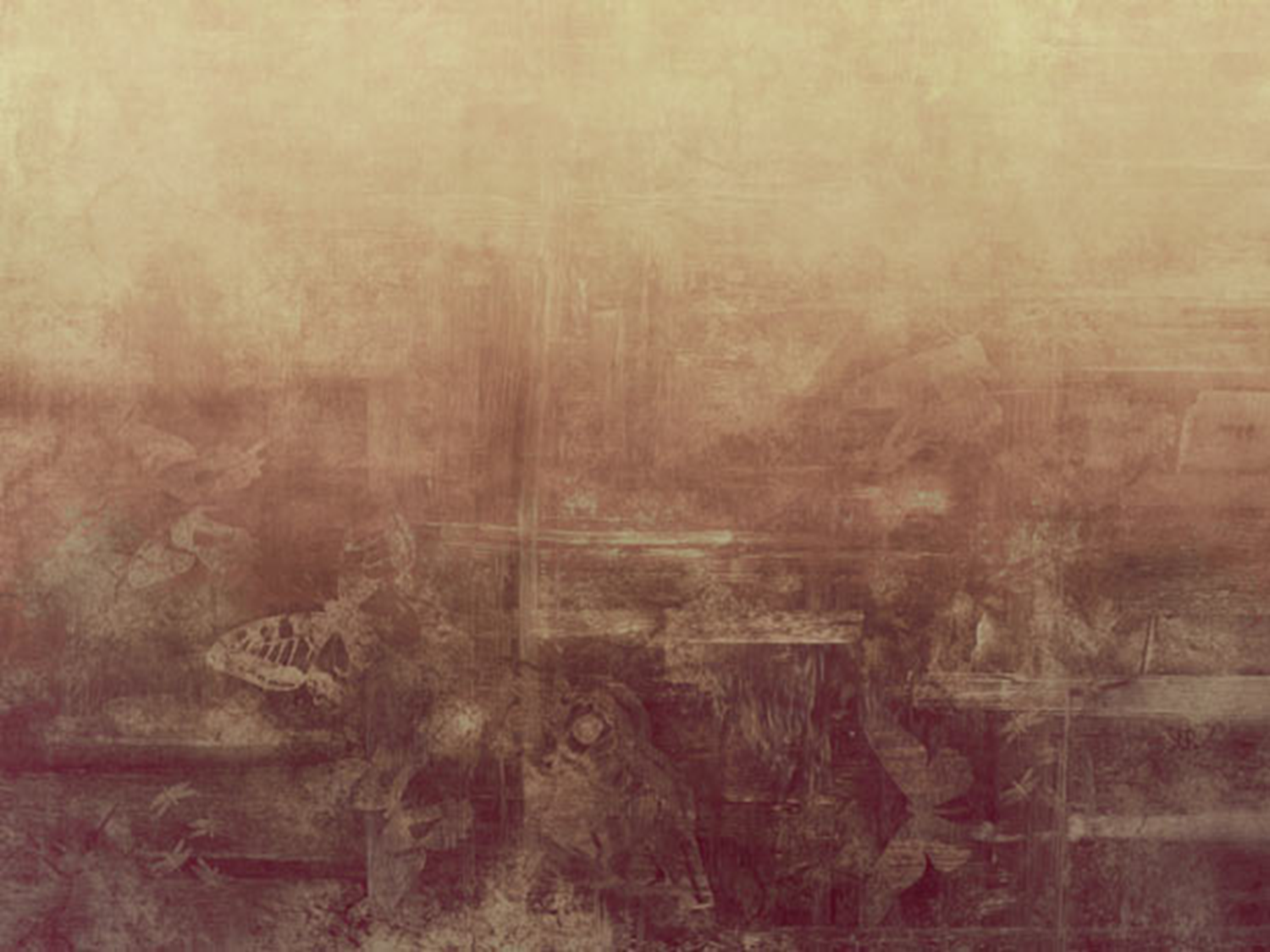 Способы разрешения внутриличностных конфликтов
Сублимация:
Перевод внутренней энергии в другие сферы деятельности – занятие творчеством, спортом, музыкой и т.п.
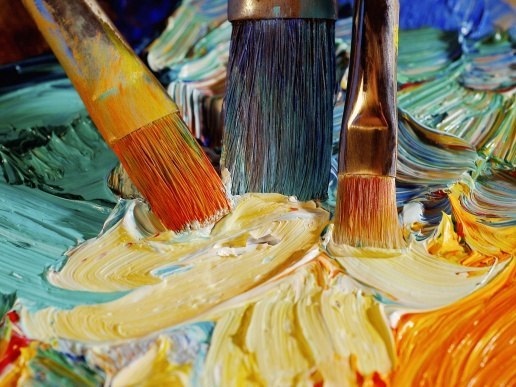 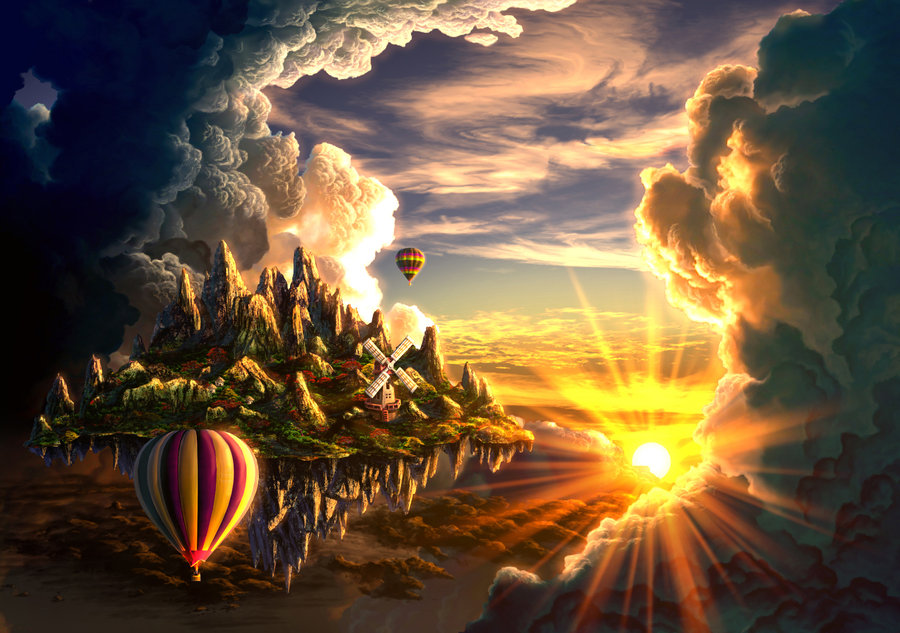 Способы разрешения внутриличностных конфликтов
Идеализация:
предавание мечтаниям, фантазиям, уход от действительности.
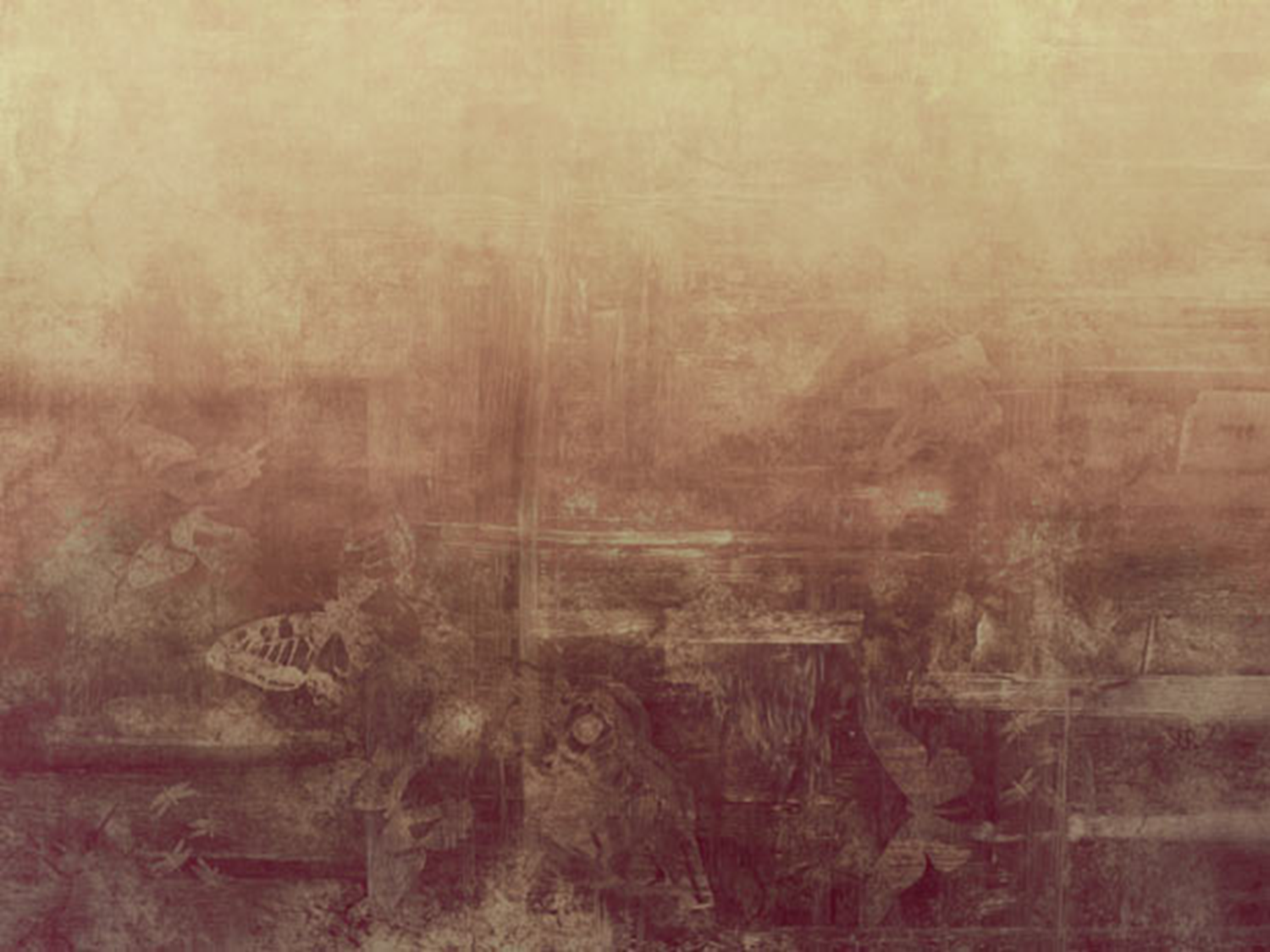 Способы разрешения внутриличностных конфликтов
Вытеснение:
Подавление чувств, устремлений, желаний.
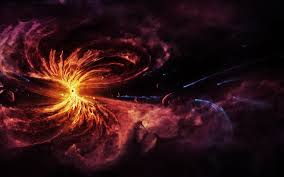 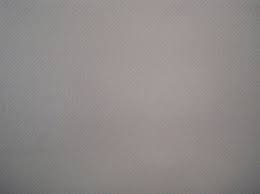 Отгадай персонаж
Голлум из фильма «Властелин колец» - внутриличностный конфликт между своим желанием и необходимостью поступить правильно.
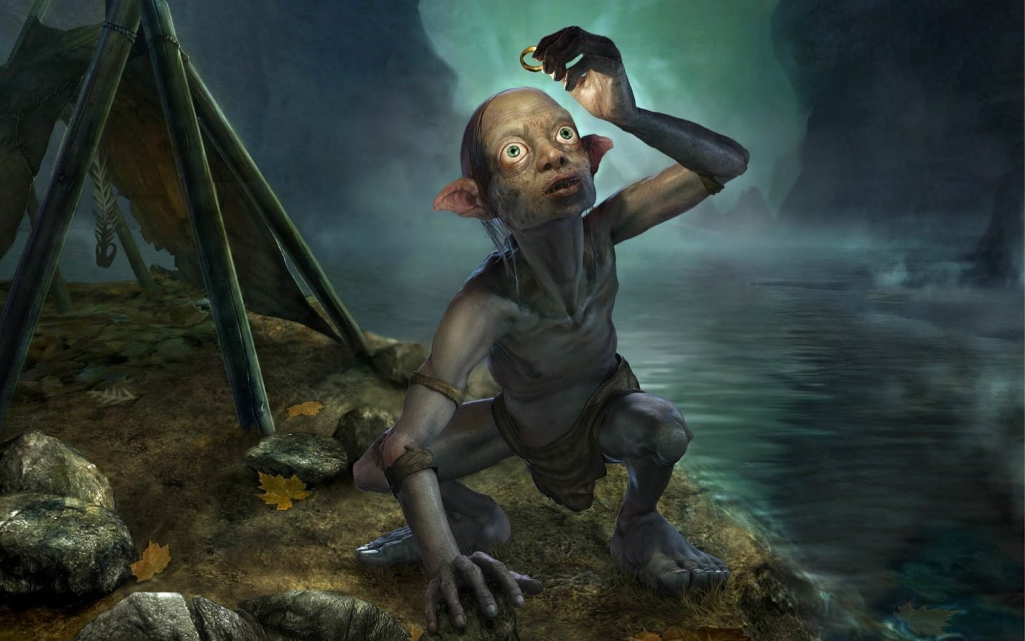 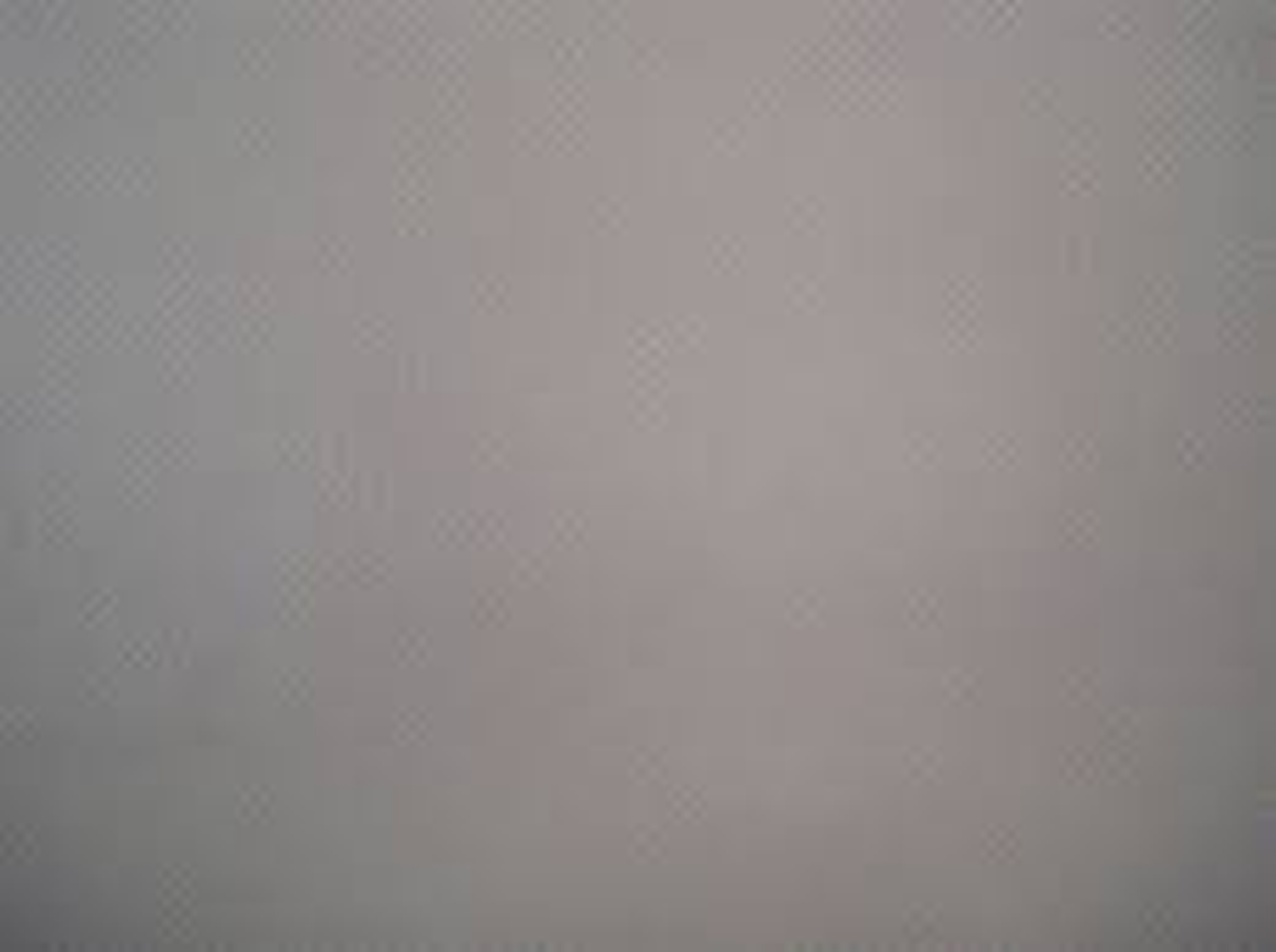 Отгадай персонаж
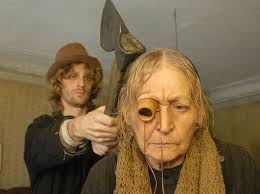 Раскольников из романа Ф.М. Достоевского «Преступление и наказание» – внутриличностный конфликт между бесчеловечной теорией и нравственными ценностями.
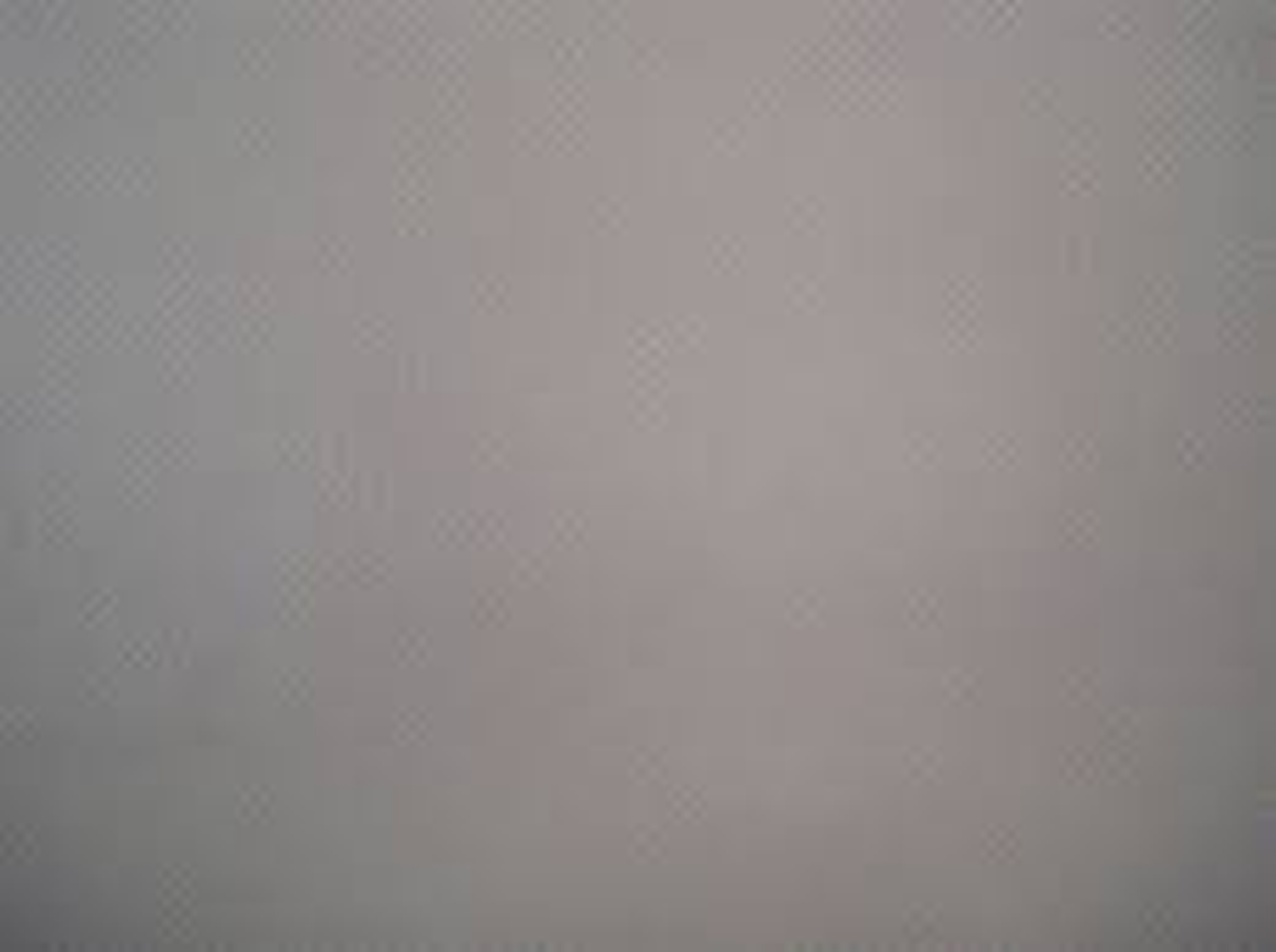 Отгадай персонаж
Андрий из повести Н.В. Гоголя «Тарас Бульба». Внутриличностный конфликт между семейными, религиозными традициями и любовью к девушке другой веры.
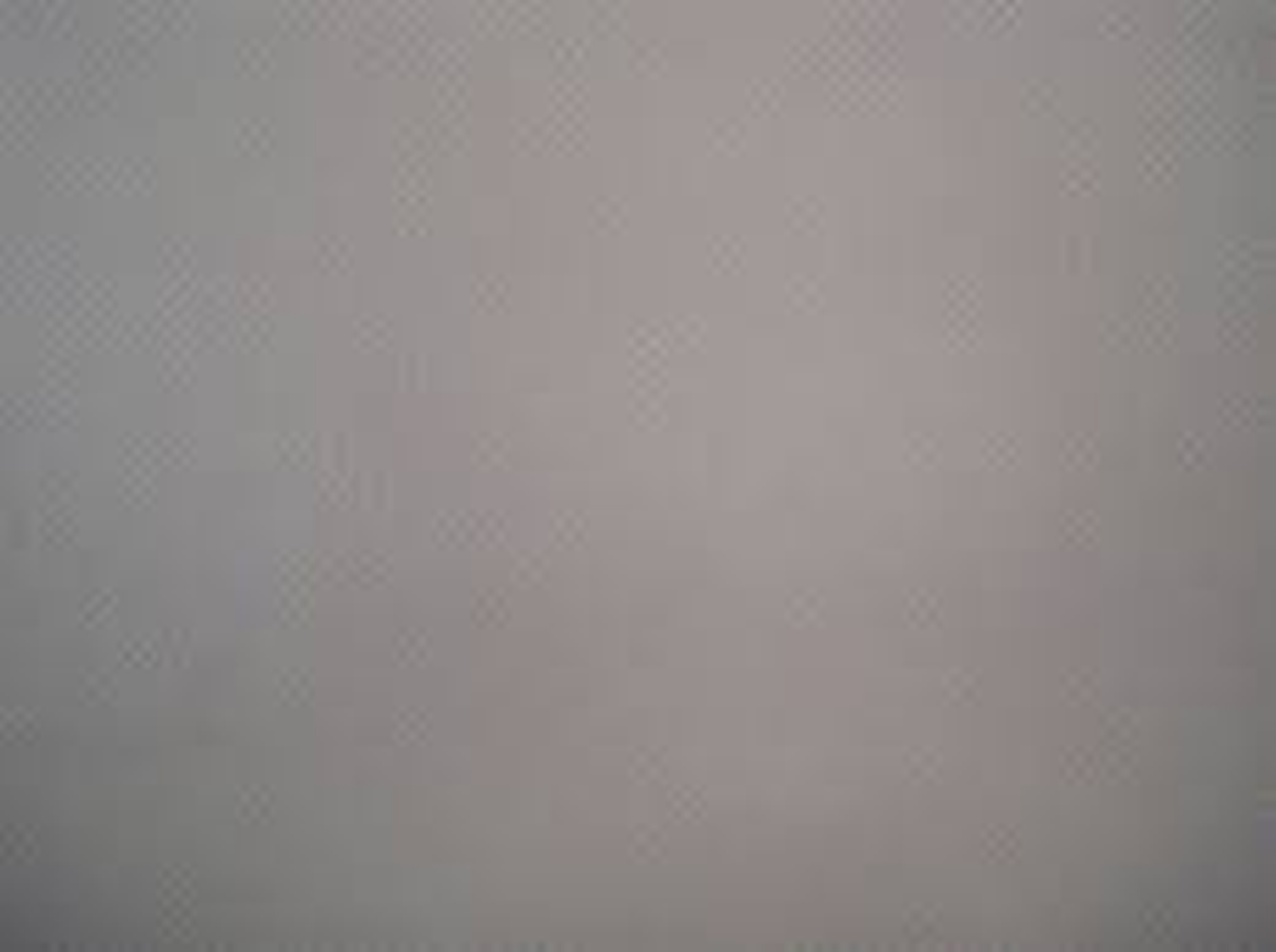 Отгадай персонаж
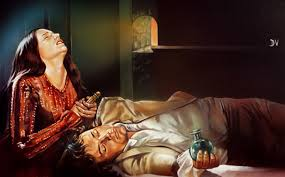 Ромео и Джульетта. Внутриличностный конфликт между любовью и запретами родителей.
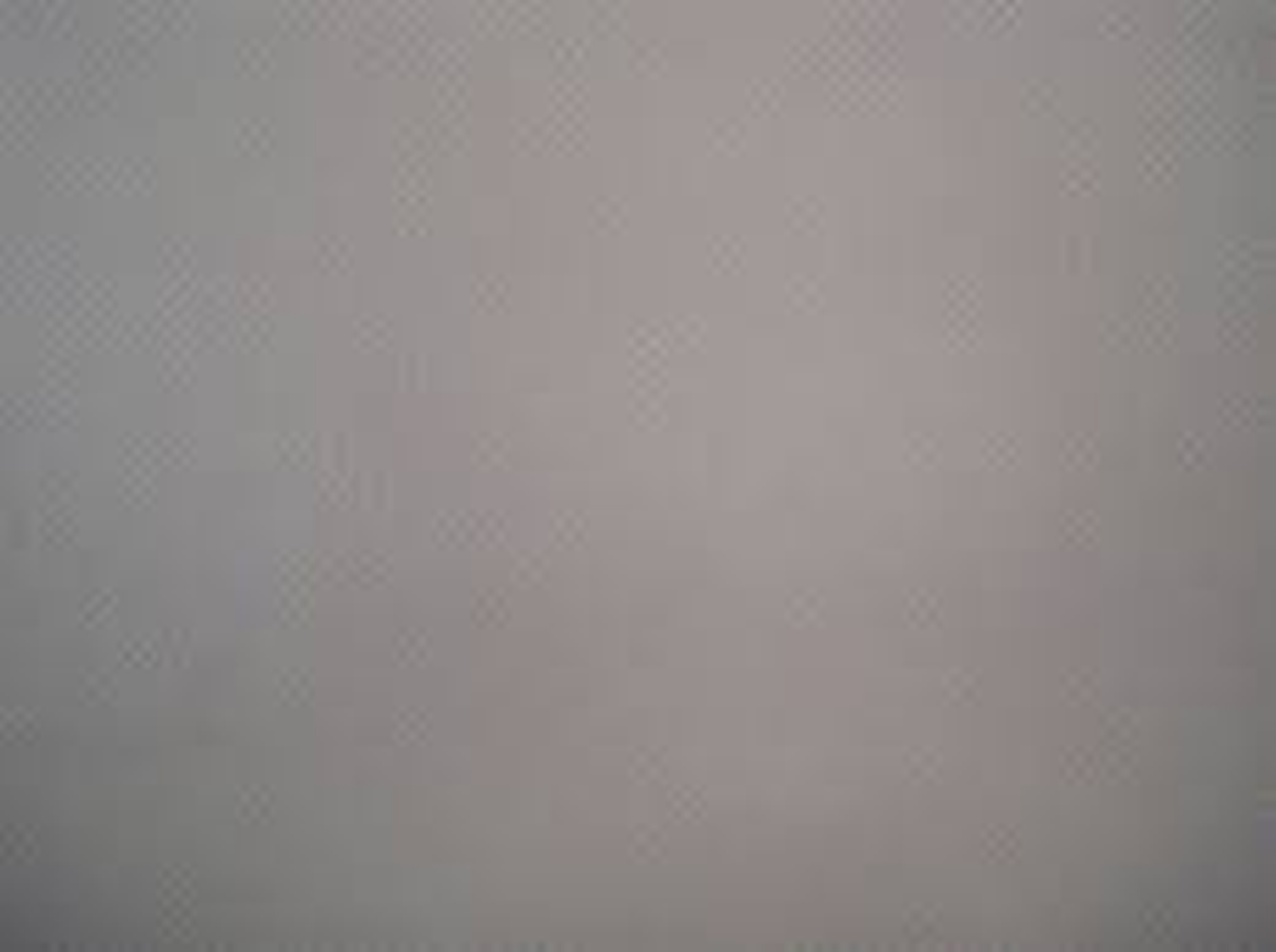 Отгадай персонаж
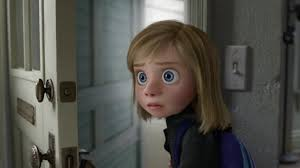 Девочка из м/ф «Головоломка» - внутриличностный конфликт между своими желаниями и послушанием родителям.